Vida
Vida
Zoé
Vida Biológica
Estar Vivo
Aspectos Biológicos
Viver
Bios
Vida Relacional
Estar no Mundo
Aspectos Biográficos
Giorgio Agamben
Homo sacer: o poder soberano e a vida nua. 
Belo Horizonte: UFMG; 2002.
Referenciais Teóricos do Modelo Explicativo daBioética Complexa
José Roberto Goldim                            abril/2019
Bioética é uma reflexão complexa, compartilhada e interdisciplinar sobre a adequação das ações que envolvem a Vida e o Viver. 
Goldim JR. Bioética: origens e complexidade. Revista HCPA 2006;26(2):86-92.
Repertório de Casos
Memória de situações semelhantes
Repertório de situações reais
Compreensão da relevância
Coerência nas decisões

Albert Jonsen, Stephen Toulmin. The Abuse of Casuistry: a history of moral reasoning. 
Berkeley: University of California Press, 1988.
Referenciais Teóricos
Moral
Direito
Regras
Respeito
Coerção
Ação
Justificativa
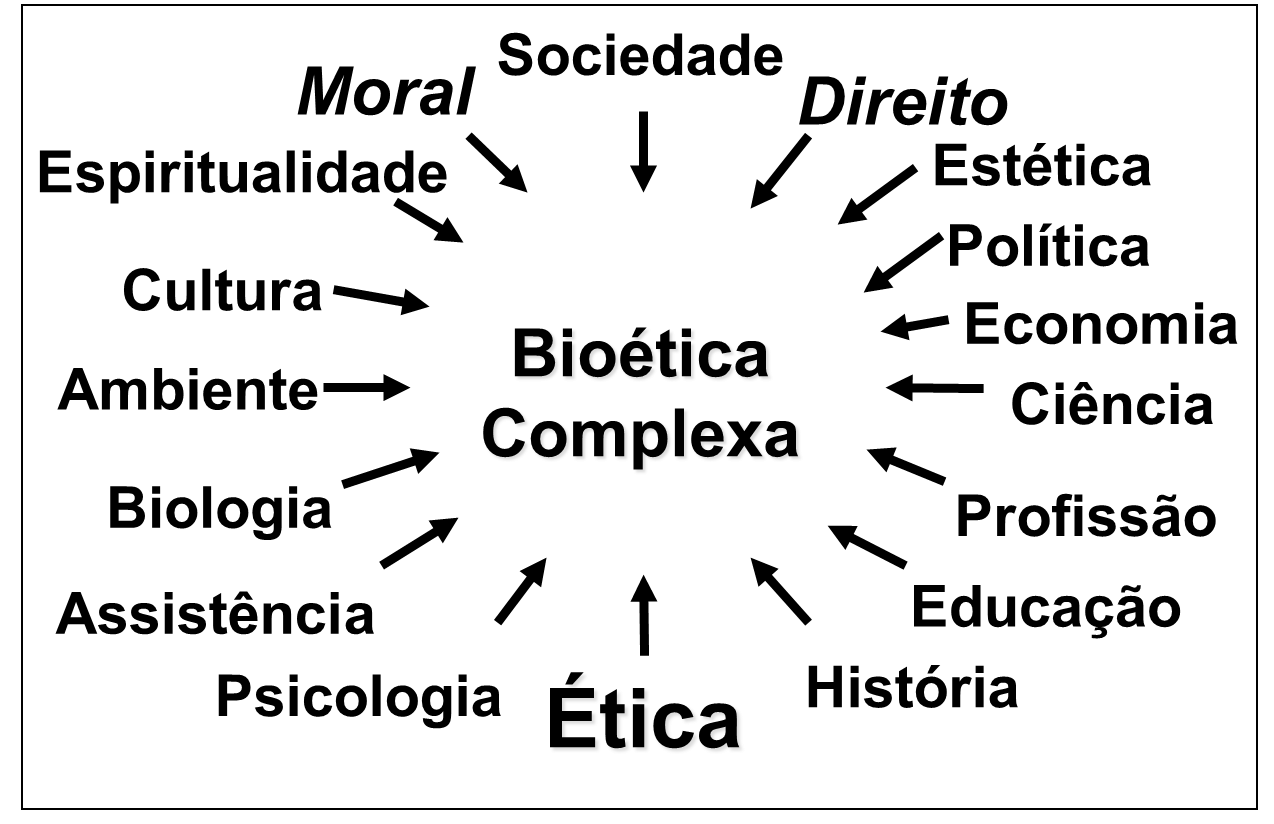 Ética
Adolfo Sanches Vasques. Ética Rio de Janeiro:  Civilização Brasileira, 2000:15-34
Evidências
Sistema de Crenças e Valores
Afetividade
Passado
Fatos
+
Circunstâncias
Repertório de Casos
ReferenciaisTeóricos
Goldim JR. Bioética: origens e complexidade. Revista HCPA 2006;26(2):86-92.
Virtudes
Foco no comportamento

Amor
Humor
Boa-fé
Simplicidade
Tolerância
Humildade 
Gratidão
Compaixão
Generosidade
Justiça
Coragem 
Temperança
Prudência
Fidelidade
Polidez


Aristóteles. Ética a Nicômacos. 2ed. Brasília: Universidade de Brasília; 1992.
Intencionalismo
Foco na ação e na vontade

Valor Moral:
Intenção do agente
Consentimento para a Ação a ser realizada

Prudência é a diferenciação entre o bem e o mal.

Beneficência como suporte às necessidades das pessoas.


Pierre Abelard. Ethical Writings: “Ethics” and “Dialogue Between a Philosopher, a Jew and a Christian”. Indianapolis: Hackett; 1995.
Direitos Humanos
Foco nas expectativas

Individuais (1ª. Geração)
Vida
Liberdade
Privacidade
Não-discriminação

Coletivos (2ª. Geração)
Saúde
Educação
Assistência Social

Transpessoais  (3ª. Geração)
Ambiente 
Solidariedade



Norberto Bobbio 
A Era dos Direitos. 
Rio de Janeiro: Campus; 1992.
Consequencialismo
Foco nas consequências

Utilidade = dano/benefício
Estratégia Minimáx: foco no menor dano
Estratégia Maximin: foco no maior benefício
Estratégia Mista: foco na relação dano e benefício

A maior felicidade para o maior número de pessoas

Meus próprios interesses não podem, simplesmente por serem meus interesses, ou seja, contarem mais que os interesses de qualquer outra pessoa.

Peter Singer. Ética prática. São Paulo: Martins Fontes; 1993.
Responsabilidade
Foco na precaução

Responsabilidade Retrospectiva
Relação de causa-efeito
Visão Pessoal
Orgulho ou Remorso pela ação 
Visão dos Outros
Ação Elogiável ou Censurável
Recompensa ou Punição pela ação

Responsabilidade Prospectiva
Relação de causa-efeito
Precaução: ação que se antecipa ao agir
Responsabilidade pelo que ainda esta por vir
 

Hans Jonas 
Principio responsabilidade: ensaio de uma ética para a civilização tecnologica. Rio de Janeiro: Contraponto; 2006.
Alteridade
Foco na relação

Mesmo – Mesmidade
Permanência
Identidade
Imutabilidade
Totalidade
Outro – Alteridade
Impermanência
Singularidade
Mistério
Infinito
Emmanuel Levinas
Totalité et infini. 
La Haye: Martinus Nijhoff; 1961

Eu+Outro = Nós 
Co-presença ética
Corresponsabilidade
Negação da Neutralidade


Emanuel Lévinas E. Entre nós: ensaios sobre a alteridade.  Petrópolis: Vozes; 2005.
Principialismo
Foco nos 
Princípios

Beneficência
Respeito às Pessoas
Justiça
The Belmont Report. 
Washington: DHEW Publications (OS) 78-0012, 1978

Beneficência
Não-Maleficência
Autonomia
Justiça

Beauchamp TL, Childress JF. 
Principles of Biomedical Ethics. 1st ed. New York: Oxford; 1978.
 
Dignidade
Liberdade
Integridade
Vulnerabilidade

Kemp P. The globalization of the world. Philosophical Problems Today  Berlin: Springer; 2004.
Vínculos
Tradições
Presente
Problema
Interesses
Desejos
Alternativas
Futuro
Consequências
Decisão
Ação
Referência básica:
Goldim JR. Bioética: origens e complexidade. Revista HCPA 2006;26(2):86-92.
Opinião       Argumento (fundamento/justificativa)
©Goldim/2019